M.E.N. - A.R.A.C.I.S. - A.N.C.U.E.F.I.S.C.D.I - I.N.C.S.M.P.S
PROIECT SISTEMICTitlul proiectului Internaționalizarea sistemului de învățământ superior prin implementarea și adaptarea lui la standardele internaționale și reglementările europene precum și strângerea legăturii cu piața muncii
Proiectul dorește să reducă plecarea din țară
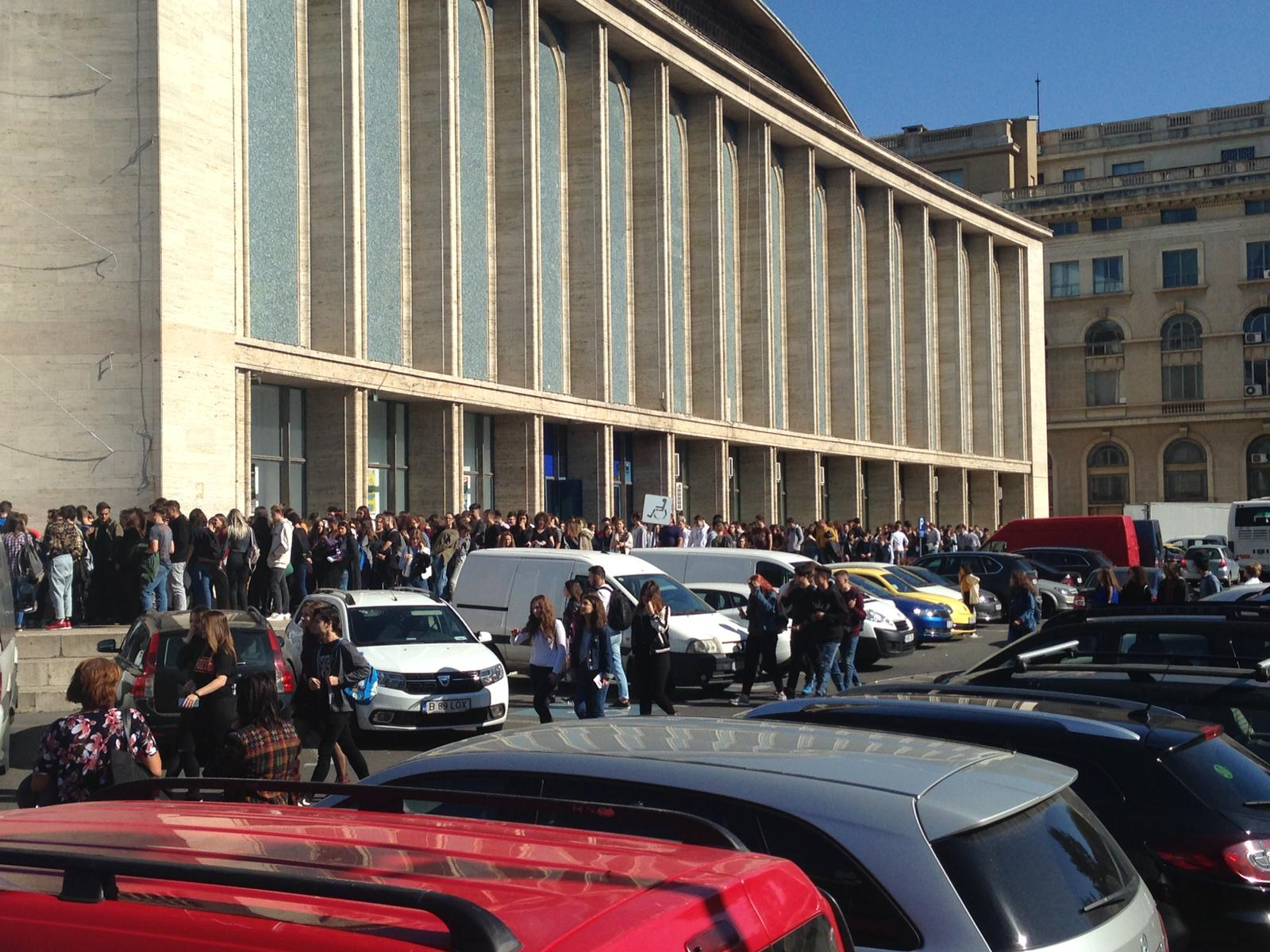 Proiectul dorește să reducă plecarea din țară
Statistici
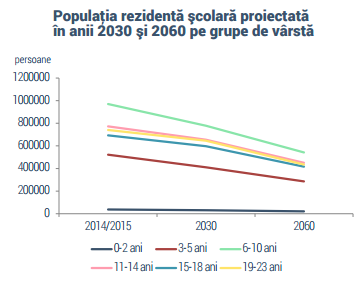 Evoluția numărului de studenți români care au plecat la studii în străinătate    -OECD-UNESCO
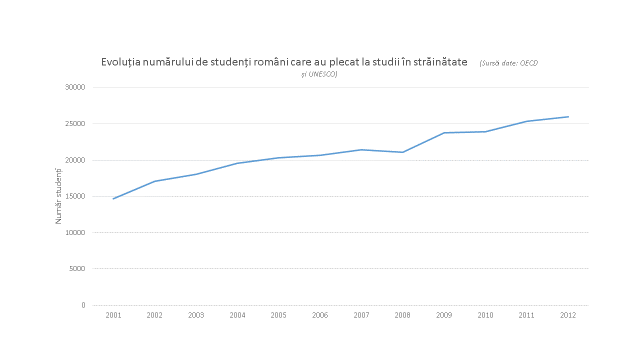 CONTINUARE
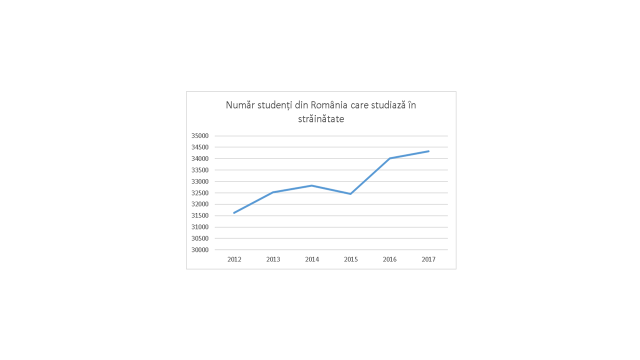 Motivație
Din 2014 toate țările membre UE raportează  conform domeniilor și indicatorilor  ISCED, cu excepția României
Angajabilitatea, indice al corelării cu piața muncii, nu are o formulă de calcul unitară la noi și nu poate fi urmărită conform recomandărilor UE
Programele de studii și asigurarea calității nu se bazează pe rezultatele învățării așa cum prevede Recomandarea din 2017 a CE, nu avem metodologie în acest sens
În COR, pentru ocupațiile destinate învățământului superior, există discrepanțe între domeniu și grupa de bază și nu există ocupați de nivel 7 de calificare, ceea ce pune sub semnul întrebării necesitatea pentru piață a programelor de master
Furnizorii de formare au dreptul să susțină cursuri de nivel 6 CNC, dar nu au standarde ocupaționale; sperăm ca circa 100 de standarde să fie realizate
Nu avem formule clare pentru alocarea locurilor de la buget și a celor pe universități și domenii
Rapoartele UE pentru România semnalează din 2012 diferențe între cererea pieței și oferta universitară recomandând o mai strânsă legătură cu economia
Obiectivul general al proiectului
Conectarea și adaptarea sistemului de învățământ superior din România la standardele internaționale și recomandările europene privind calificările, rezultatele învățării și consolidarea relației cu piața muncii
Proiect inscris in :
-strategia nationala pentru invatamant superior 2020
strategia nationala pentru invatamant dea lungul vieti 2020
-strategia nationala de aparare a tarii 2015-2019
Obiectivele specifice ale proiectului
Obiectivul specific de program: Implementarea de măsuri sistemice în învățământul terțiar universitar și non-universitar organizat în cadrul instituțiilor de învățământ acreditate pentru internaționalizarea acestuia și facilitarea adaptării la cerințele pieței muncii

Obiectivul specific 1: Internaționalizarea sistemului de învățământul superior din România, în vederea respectării recomandărilor europene privind raportarea unitară a datelor statistice de către țările membre către Comisia Europeană prin INS. (de către universități)
Obiectivul specific 2: Sprijinirea identificării necesităților pieței muncii și creșterea angajabilității ofertei educaționale
Obiectivele specifice ale proiectului (cont.)
Obiectivul specific 3: Sprijinirea universităților în realizarea sau revizuirea programelor de studii pe baza rezultatelor învățării
Obiectivul specific 4: O corelare între ocupații și grupele de majore/bază din COR cu  nivelul de calificare al programului de studii (licență/masterat/doctorat) și ocupațiile/calificările obținute la finalul programului în vederea înscrieri în RNCIS
Obiectiv specific 5: Sprijinirea învățământului postuniversitar pe tot parcursul vieții pentru educația și formarea profesională continuă a adulților și furnizorilor de formare profesională care susțin programe de specializare de nivel 6 CNC
Obiectiv specific 6: Sprijinirea Ministerului Educației Naționale în alocarea locurilor de la bugetul de stat în învățământul superior
Rezultate
Prezentare succintă date privind specializările din HG nr. 376/2016, cu modificările și completările ulterioare
Prezentare succintă date privind domeniile și specializările din ISCED 2013-F
ISCED-ISCO-CAEN-HG-ÎNV.SUP. - CORELĂRI
Corelare cu ISCED
Rezultate (cont.)
Rezultate (cont.)
Rezultate (cont.)
Graficul activităților proiectului
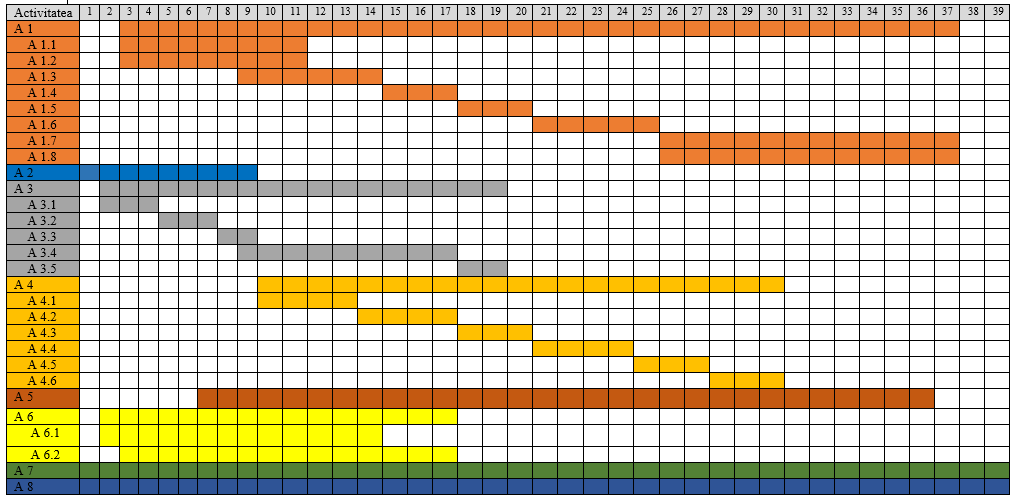 Indicatorii proiectului
Parametrii proiectului
Durata = 39 luni 

Buget = 5,2 mil euro

Res. umane = circa 100 experți din universități și din piața muncii

Cheltuieli indirecte <15%

6 obiective de sistem
Problemele avute în vedere și care se rezolvă - sumar
Internaționalizare și recunoștere – ISCED
Raportare unitară a României prin INS-ISCED
Sistem statistic unitar – ISCED
Angajabilitate, definire – studiu
Rezultatele învățării – metodologie
Corelare ocupații de învățământ superior cu COR – ordin 
Corelare calificări cu ocupații cu nivel 7 CNC-MEN/MM
Standarde ocupaționale de nivel 6 CNC pentru furnizorii de formare 
Stabilirea cifrei de școlarizare anuale la licență/master
Stabilirea cifrei de școlarizare pe universități și domenii fundamentale
Proiect  sistemic
Va modifica:
Denumirea și numărul domeniilor: fundamentale; ramuri de știință; licență și master prin denumiri standard recunoscute internațional
Denumirea comisiilor ARACIS
Denumirea altor comisii ale ministerului 
Denumirea Standardelor ARACIS
Sistemul de raportare statistic, RMU și ANS, adaptate internațional

Nu va modifica:
Denumiri de programe de licență și masterat 
Numărul de specializări și denumirea lor
Proiect  sistemic (cont.)
Va susține recunoașterea actelor de studii și mobilitatea studenților 
Va facilita înscrierea în RNCIS 
Va da un sens noțiunii de angajabilitate ca factor de evaluare educațională
Va crea specialiști  la nivel de universitate în calificări și curriculă
Va sprijini formarea continuă universitară și prin formatori individuali
Va sprijini ARACIS în asigurarea calității 
Va contribui la integrarea europeană a învățământului superior
Va sprijini raportarea la Eurostat și recunoașterea datelor din înv. superior
Va răspunde observațiilor Comisiei Europene din ultimii ani 
Va da un sens programelor de masterat și le va defini
Va corela cerințele pieței muncii cu oferta educațională
Trebuie clădit un nou sistem modern pentru 2022
Să răspundă cerințelor  pieței
Făcut pentru student 
Focusat pe interesul studentului
De calitate 
Recunoscut 
Certificat 
Proiectul este fundația noului sistem
Viitoarele noi programe de licență și masterat, vor fi structura
Noile curricule bazate pe rezultatele învățării vor închide noul sistem
Iar calitatea îl va face să supraviețuiască/sustenabilitatea
Așa putem ținti unii dintre noi spre U20 în 2024
În final  marea întrebare
Ce facem cu pepiniera noastră?

Învățământul Preuniversitar

Un alt proiect? 
Cine?
Vă mulțumim pentru atenție 
  și  mulțumim miniștrilor și rectorilor care au susținut ideea proiectului!  

                                            Echipa de proiect